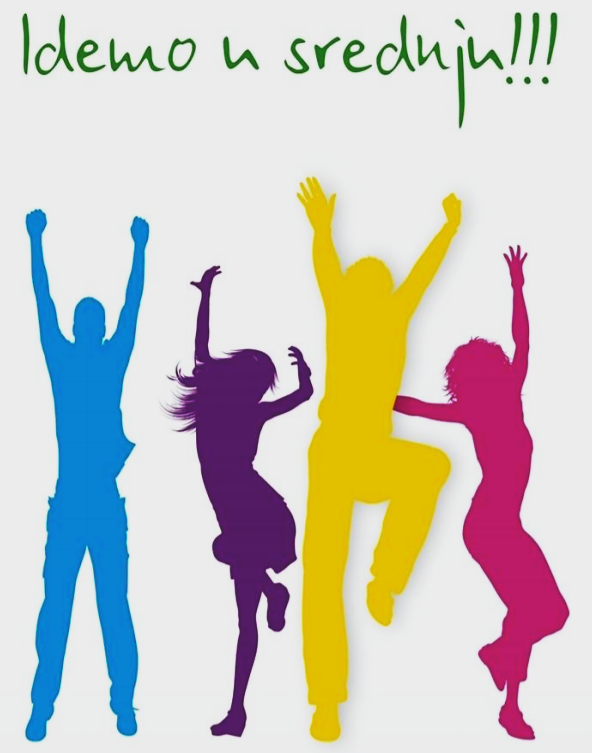 Visoko obrazovanje
Dodatni program
Državna matura
Završni rad
Srednjoškolsko obrazovanje
5 god. i 4 god. programi
2 god., 1 god. i prilagođeni programi
3 god. 
programi
Strukovne škole
Gimnazije
OSNOVNA ŠKOLA
ODABIR SREDNJE ŠKOLE OVISI O…
školskom uspjehu 
sklonostima, sposobnostima i interesima
mogućnostima daljnjeg školovanja
mogućnosti zapošljavanja
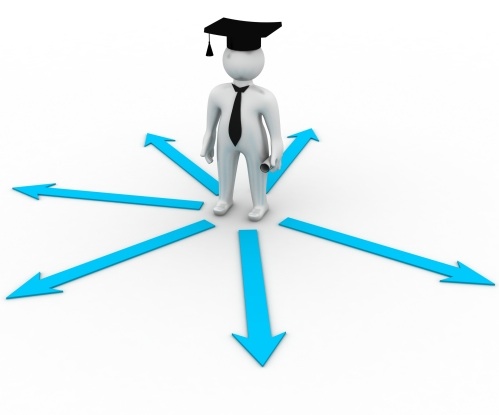 Ne znaš što odabrati?Testiraj se!
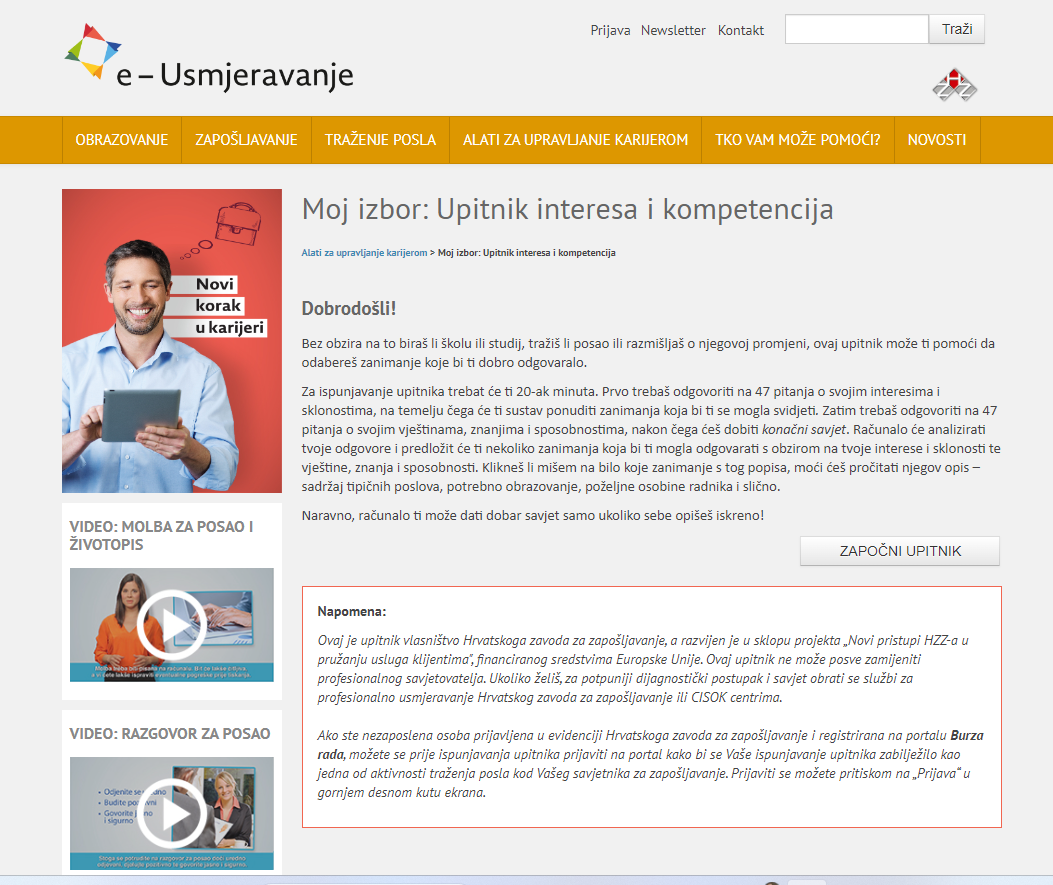 https://e-usmjeravanje.hzz.hr/Predanketa
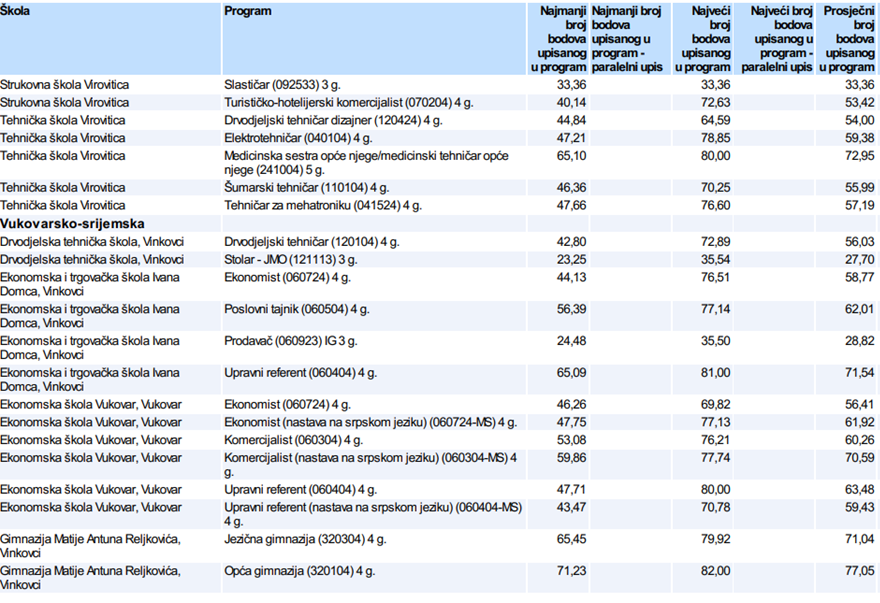 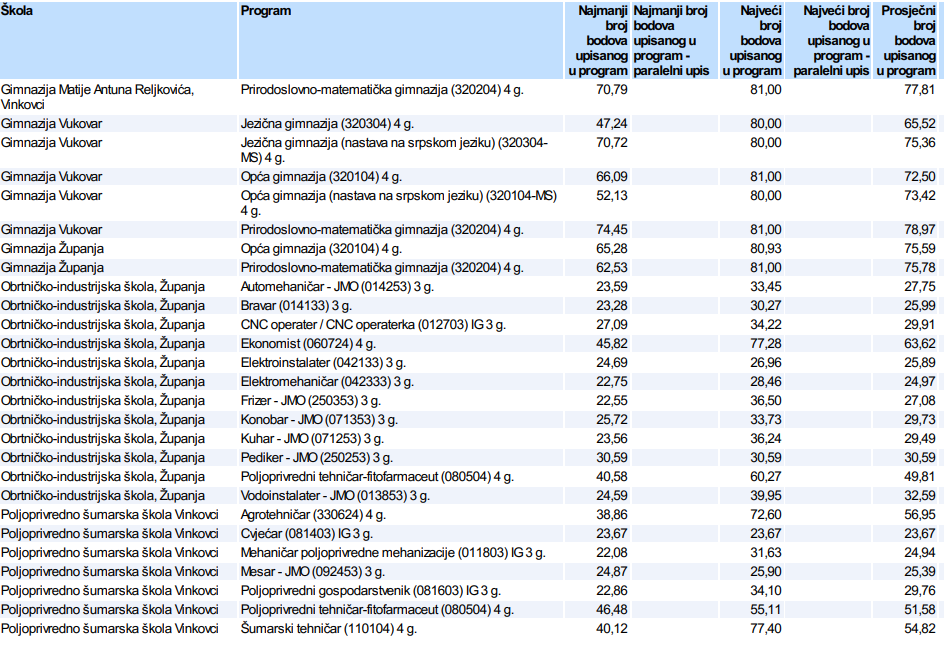 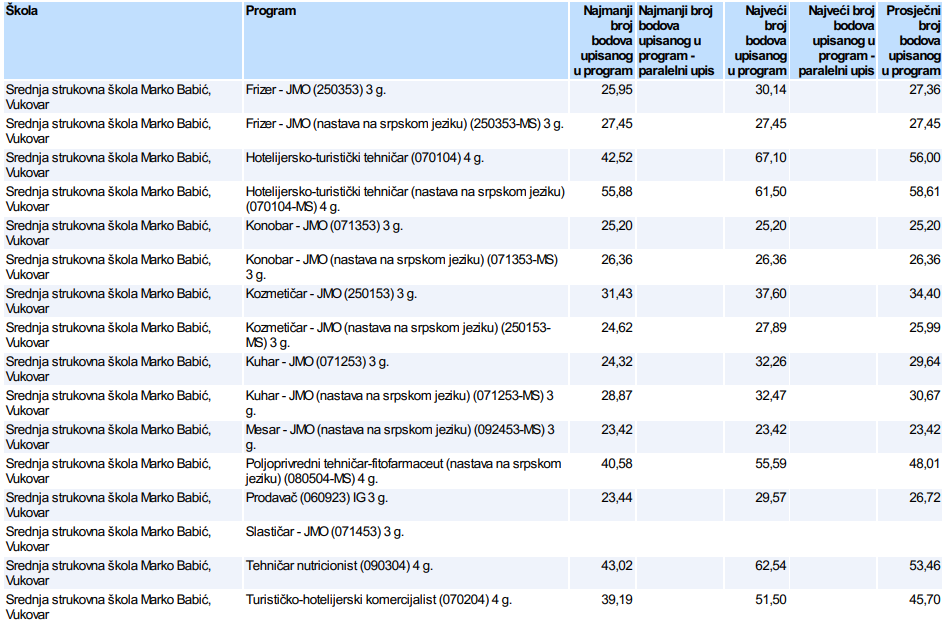 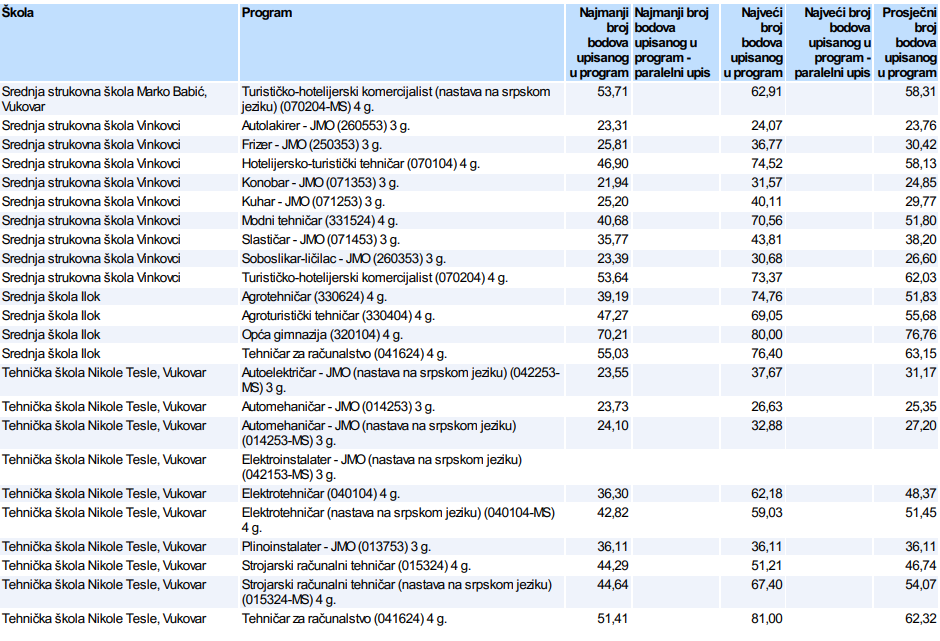 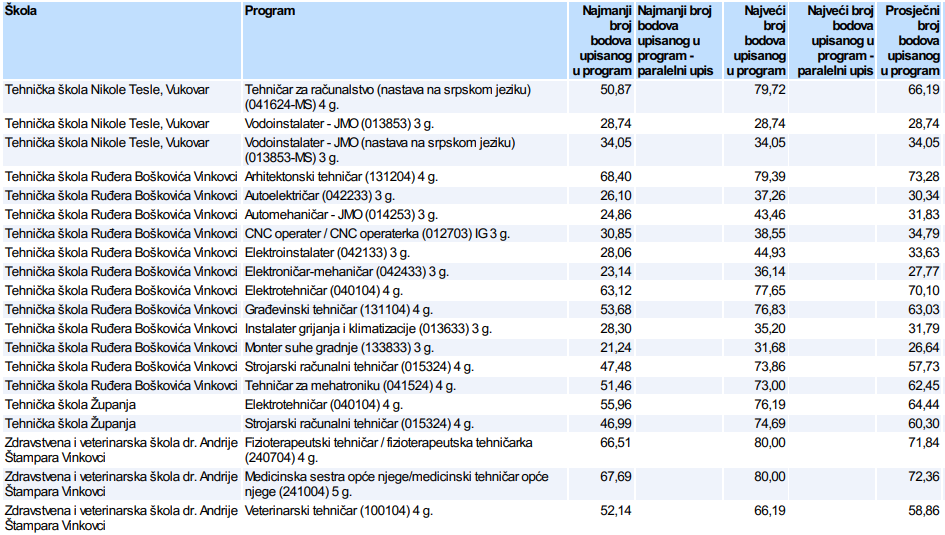 KATALOG ZANIMANJA
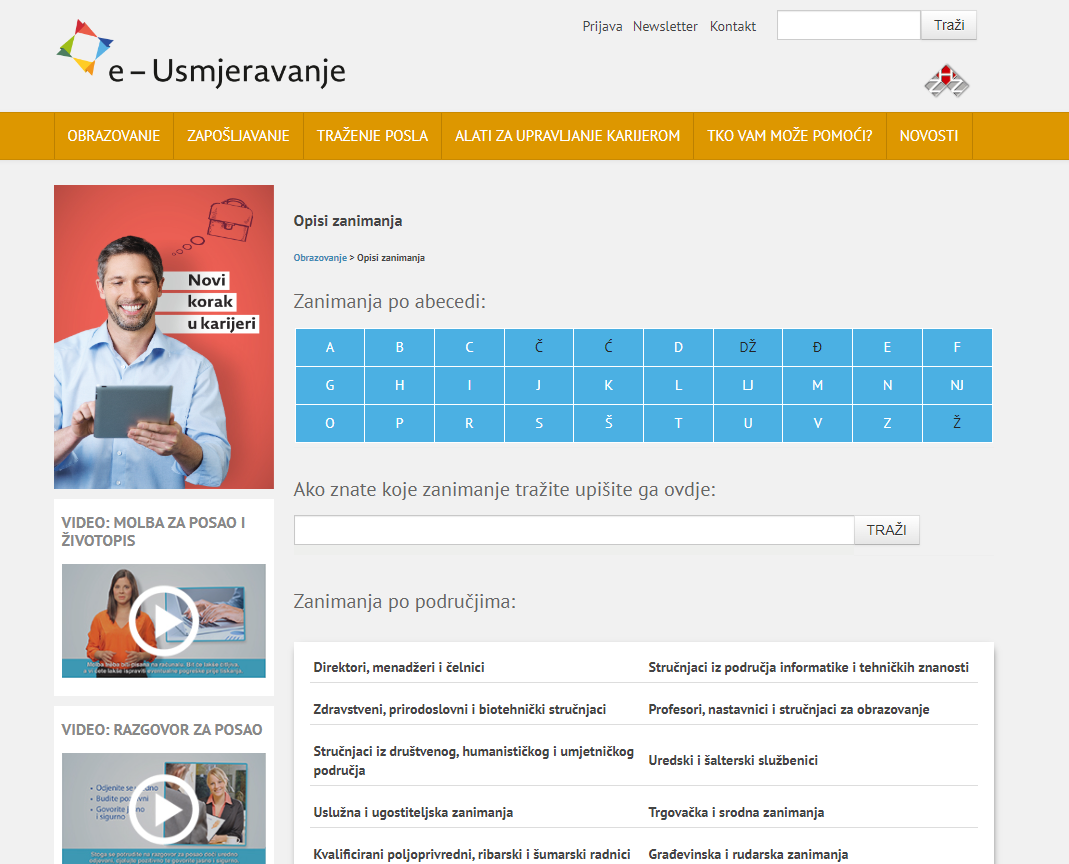 https://e-usmjeravanje.hzz.hr/Pretraga
Strukovne škole
Gimnazije
Umjetničke  škole
Srednje škole
Opća
Jezična
Klasična
Prirodoslovno matematička
Lik. umjet. i dizajn
Glaz. umjetnost
Plesna umjet.
4 god.
3 god.
Tehničke 
Zdravstvene*
Gospodarske 
Poljoprivredne
Industrijske
Obrtničke
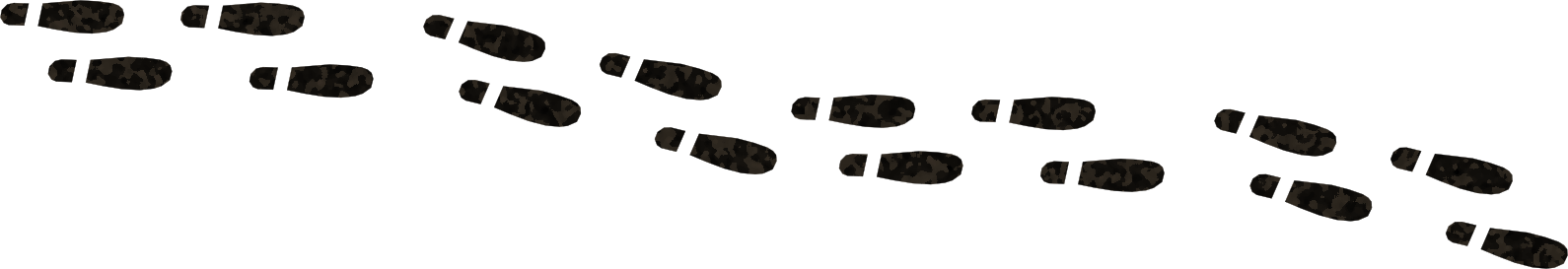 UPISI
Sistematski pregled –
šk. med.  Ambulanta Vukovar 

Profesionalna orijentacija (PO)

u školi – Sat razrednika (svi)
HZZ – TUR, zdravstvene
CISOK – (Centar za informiranje i savjetzovanje o karijeri) neodlučni
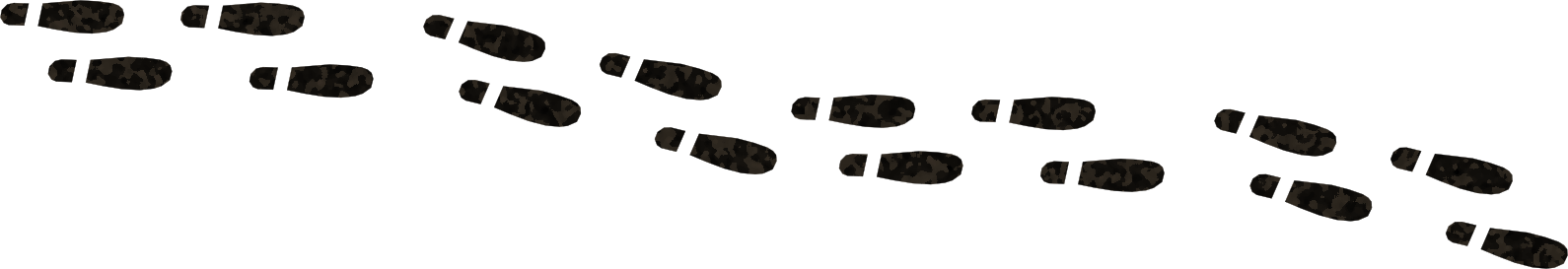 UPISI
Prijave u sustav – www.upisi.hr; provjera podataka

Prijava programa 
 učenici s teškoćama  - max. 4
 ostali – max. 6

Prijavnice – roditelj i učenik

Upisnice 

Potvrde liječnika (po potrebi)
Elementi i kriteriji vrednovanja
Prosjek, ocjene i bodovni prag
potvrda medicine rada*
Dodatni elementi/bodovi
testiranja 

šk. natjecanja u znanju (iz predmeta važnih za upis)

natjecanja šk. sportskih društava 
(futsal - mali nogomet, rukomet, odbojka, plivanje)
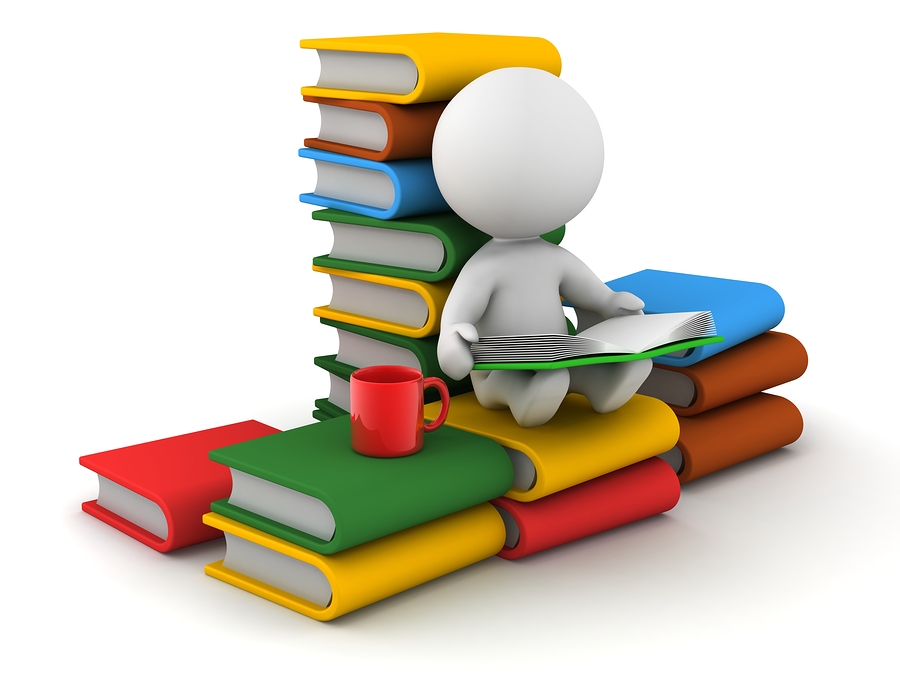 Vrednuje se samo jedan (najpovoljniji) rezultat.
Posebni element vrednovanja
Učenici s otežanim uvjetima obrazovanja
1 bod
jedan roditelj preminuo
bez roditelja ili odgovarajuće roditeljske skrbi
Zdravstvene teškoće – prednost pri upisu u slučaju kada dva ili više kandidata imaju izjednačen broj bodova iz elemenata koji se boduju za upis. 
(nema dodatnog boda)
Učenici s teškoćama u učenju i razvoju
Rješenje primjerenom obliku obrazovanja. 

Stručno mišljenje HZZ (min. 3 programa) 

Prijave započinju ranije

Upravnom odjelu za obraz., kulturu i šport

Pravo upisa - onoliko kandidata koliko se u tome programu obrazovanja može upisati
Prijemni ispit
Sve srednje škole koje to žele u 2024. godini mogu uvesti i provoditi prijemne ispite bez posebnih uvjeta kakvi su se zahtijevali do sad.

Srednje škole mogu provoditi provjere posebnih znanja iz nastavnih predmeta: Hrvatskoga jezika, Matematike, prvoga stranog jezika te nastavnih predmeta važnih za nastavak obrazovanja u pojedinim programima obrazovanja od kojih su:
dva propisana Popisom predmeta posebno važnih za upis, 
jedan koji samostalno određuje srednja škola od obveznih nastavnih predmeta koji se uče u osnovnoj školi.
Minimalan bodovni prag 				– Ovisno o školi
Uvodi se novost da će škole koje postavljaju minimalni bodovni prag za upis taj prag utvrđivati samo za ocjene iz osnovne škole. 

“Utvrđeni minimalni bodovni prag odnosi se isključivo na zajednički element vrednovanja, to jest ocjene iz osnovne škole.”

Dakle, kandidati koji se žele upisati u željeni srednjoškolski program neće moći biti ni rangirani ako im ocjene iz osnovne škole nisu udovoljile minimalnom bodovnom pragu za upis.
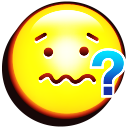 Kako?
CarNet - korisničko ime, lozinka 
www.upisi.hr 
korisničko ime, lozinka, PIN (br. mobilnog tel.)
prijava od 27. svibnja 
provjera ocjena i osobnih podataka 
26.lipnja - počinje prijava obrazovnih programa (max. 6 obrazovnih programa*)
www.upisi.hr
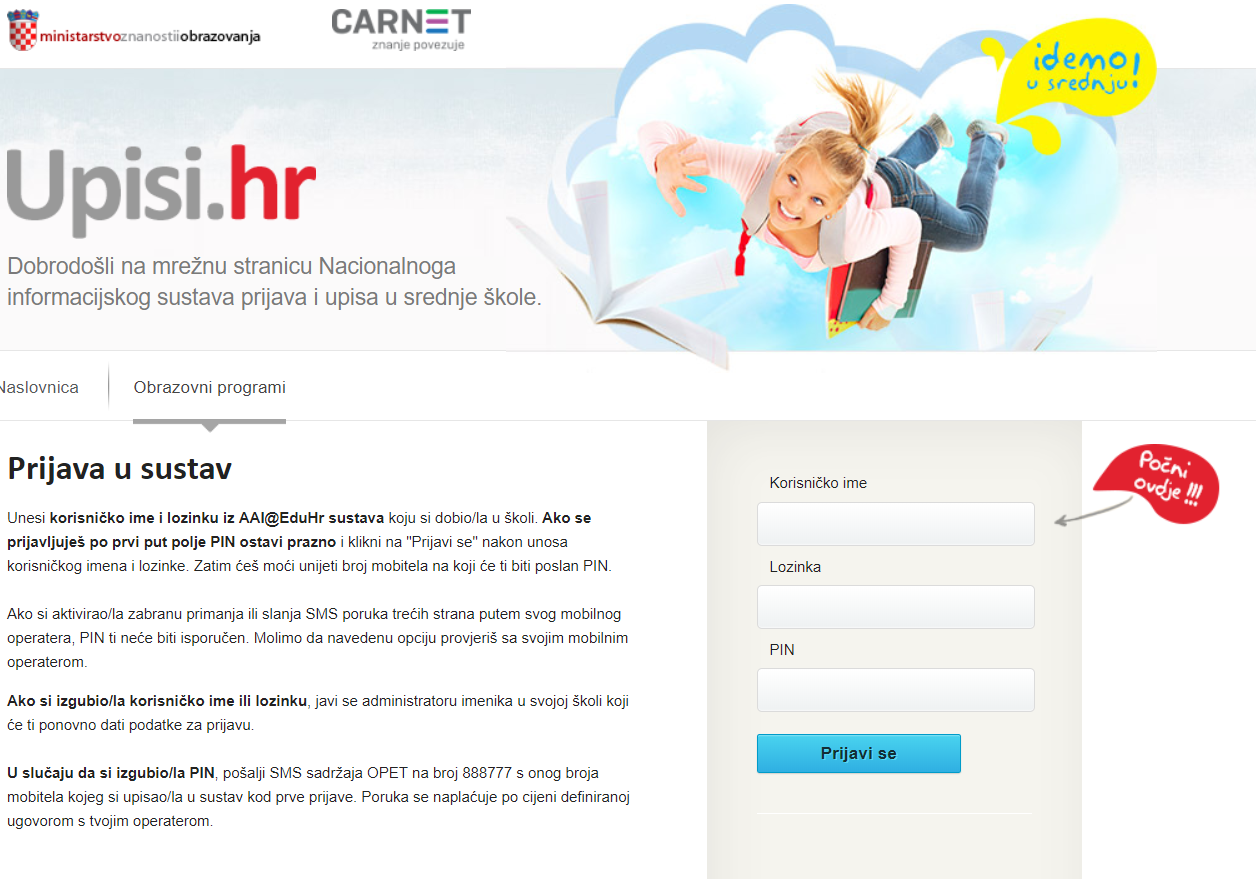 Deficitarna zanimanja
HZZ snosi troškove liječničkih pregleda
Dvo-/trogodišnji programi 	    
kuhar 	         
soboslikar
slastičar        
bravar
pekar 	         
elektroinstalater 
vrtlar 	         
armirač
stolar 	         
vozač motornog vozila 
tesar 	         
dimnjačar 
zidar 	         
instalater kućnih instalacija
Četvero-/petogodišnji programi 
medicinska sestra/tehničar
farmaceutski tehničar
tehničar zaštite osoba i imovine
strojarski računalni tehničar
Deficitarni studiji
Sveučilišni studij
Medicina*
Matematika, nastavnički smjer*
Sestrinstvo
Farmacija*
Računarstvo*
Građevinarstvo*
Rehabilitacija*
Fizika, nastavnički smjer*
Elektrotehnika*
Strojarstvo*
Informatika, nastavnički smjer*
Biologija, nastavnički smjer*
Glazbena pedagogija*
Likovna kultura, nastavnički smjer*
Suficitarna zanimanja
Trogodišnji srednjoškolski
Cvjećar
Automehaničar
Frizer

Četverogodišnji srednjoškolski
Ekonomist
Komercijalist 
Poslovni tajnik
Tehničar cestovnog prometa 
Arhitektonski tehničar
Tehničar za računalstvo
Grafički urednik-dizajner
Tehničar za mehatroniku
Prehrambeni tehničar *
Tehničar za elektroniku
Suficitarna studiji
Stručni studij
Upravni studij*
Predškolski odgoj
Ekonomija*


Sveučilišni studij
Kultura i turizam
Učiteljski studij
Ekonomija*
Pravo*
(*) Programi se ne provodi na području lokalnog tržišta rada označeni su zvjezdicom.
Ljetni upisni rok – redovan program
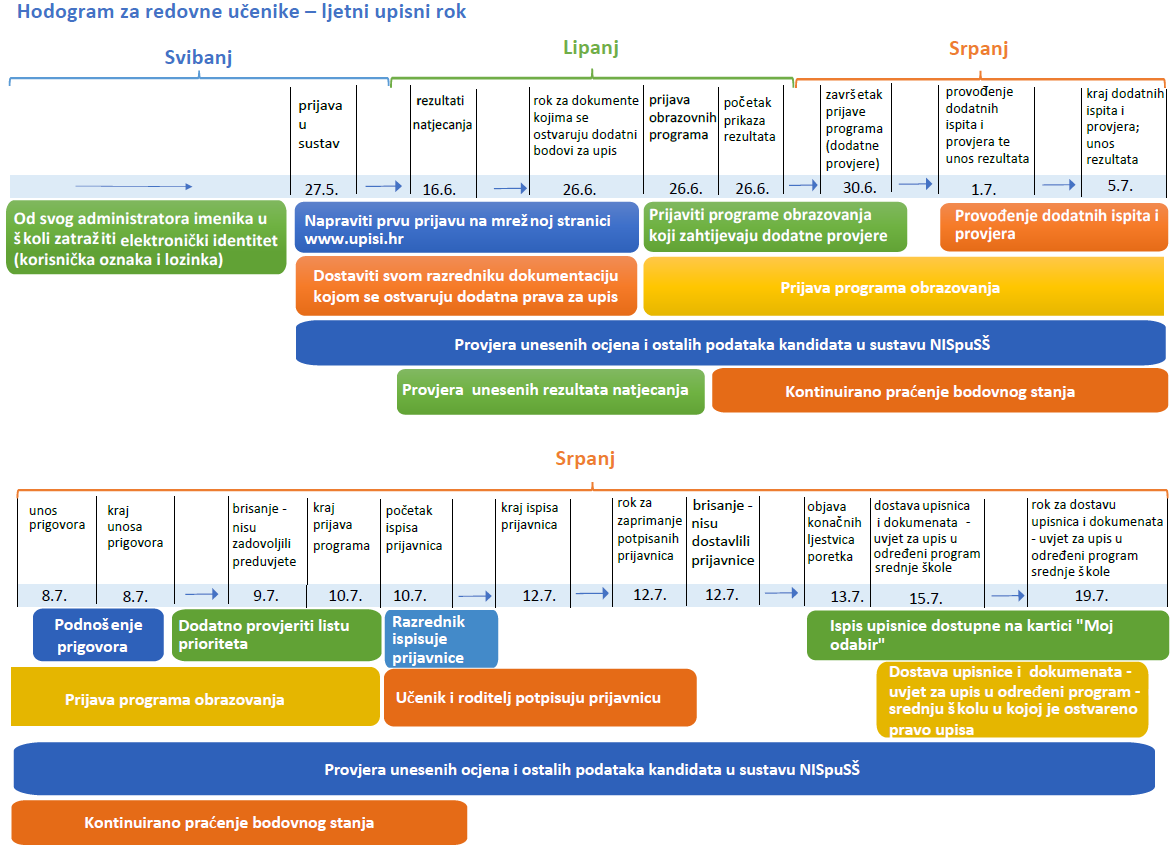 Ljetni upisni rok – TUR
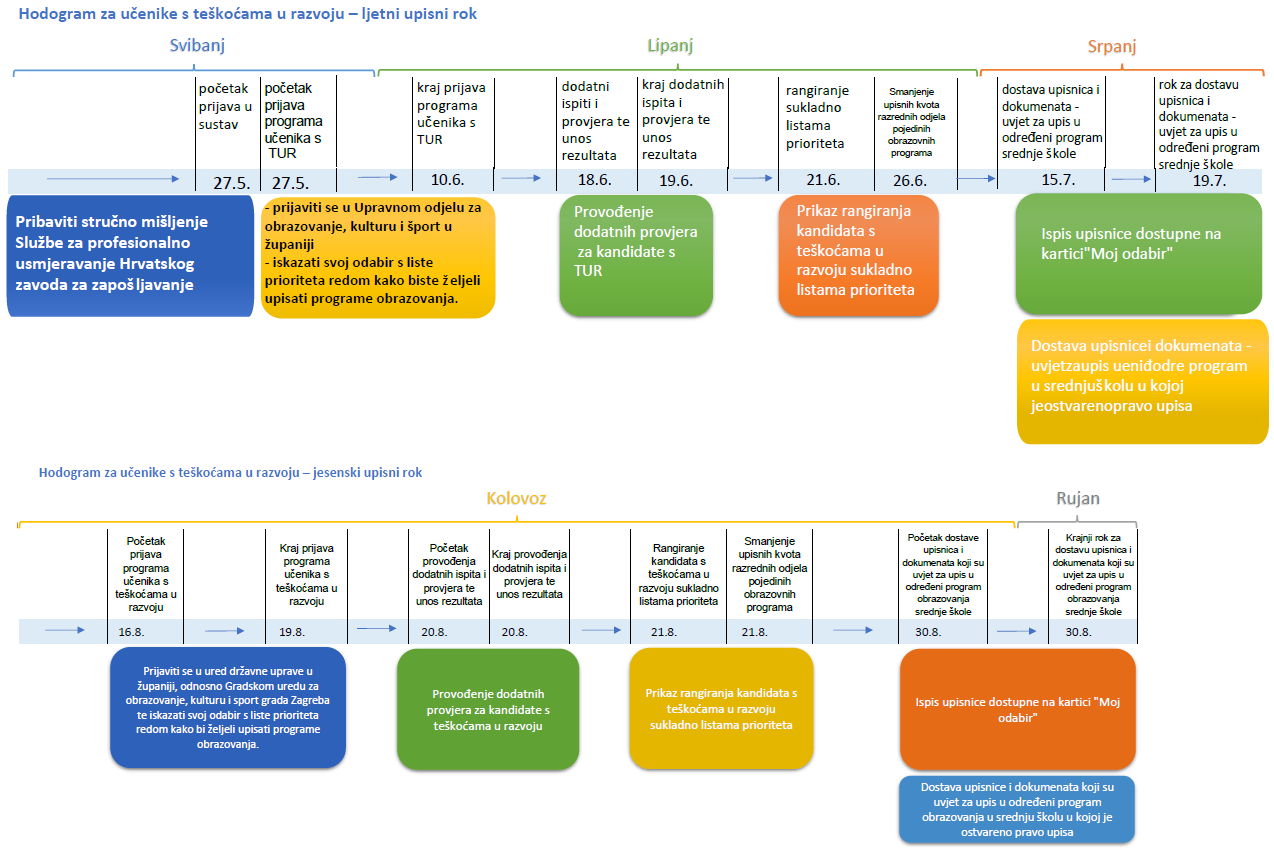 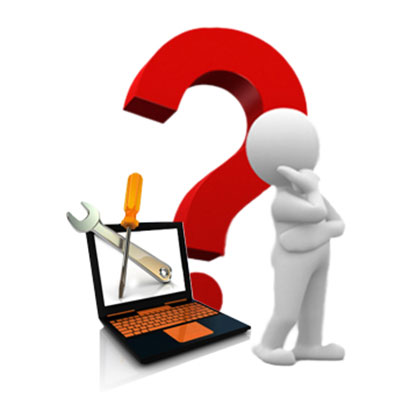